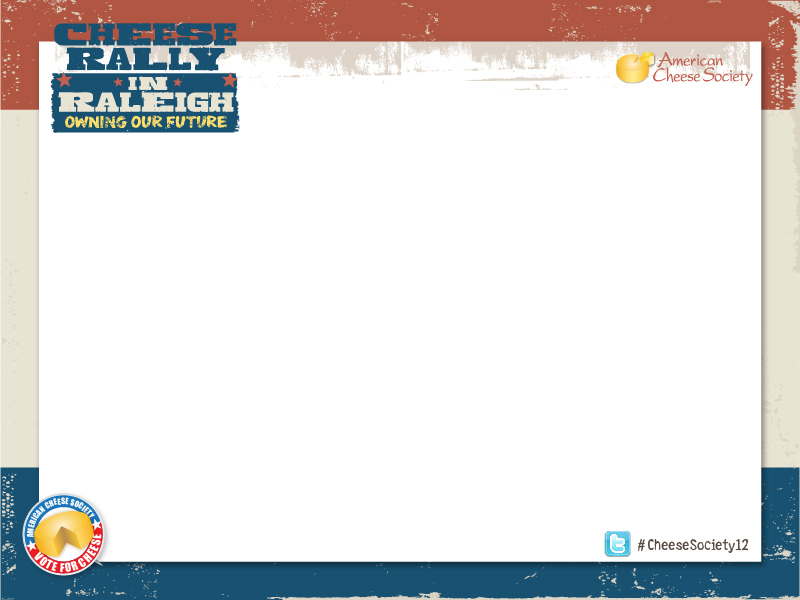 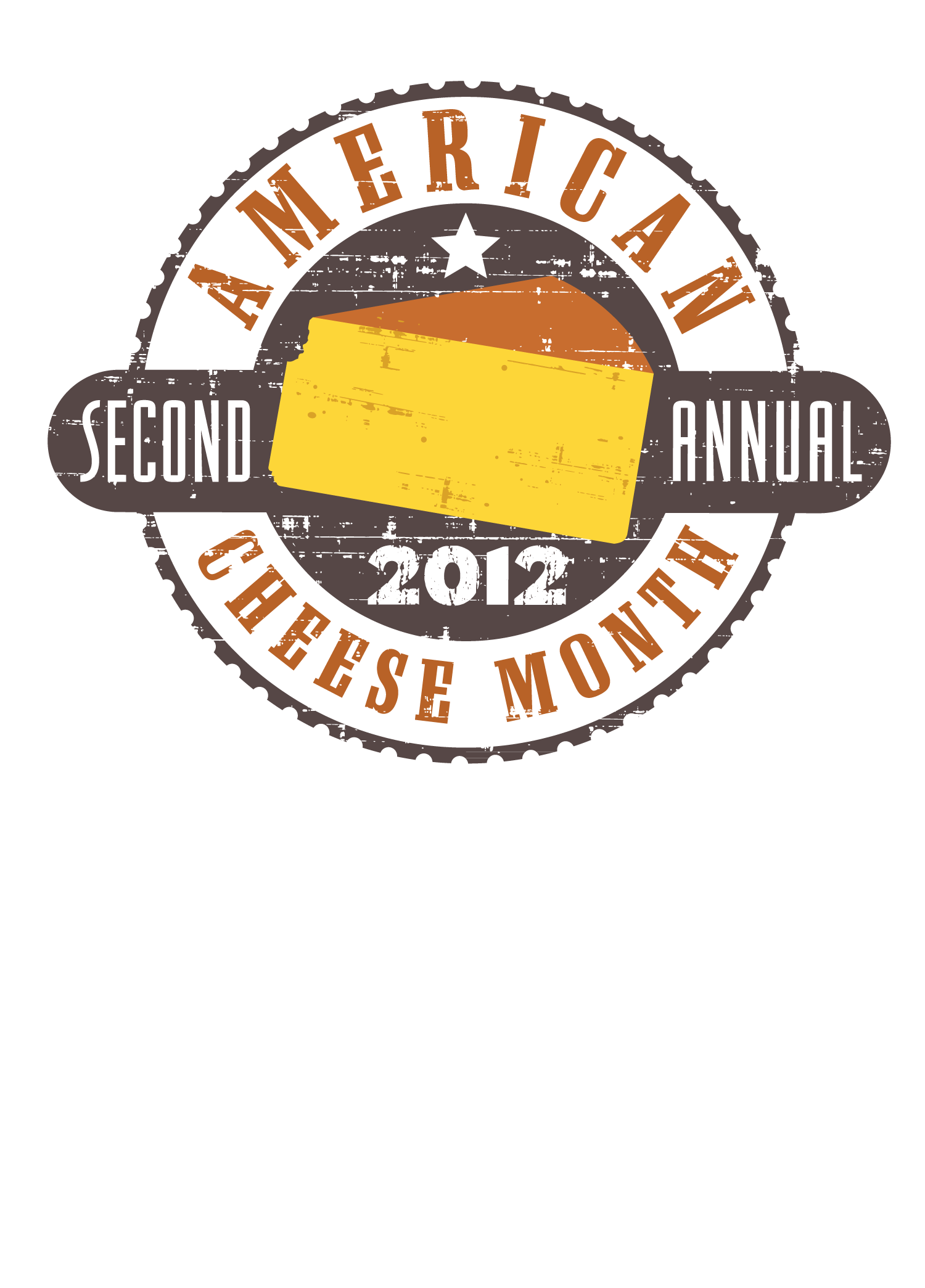 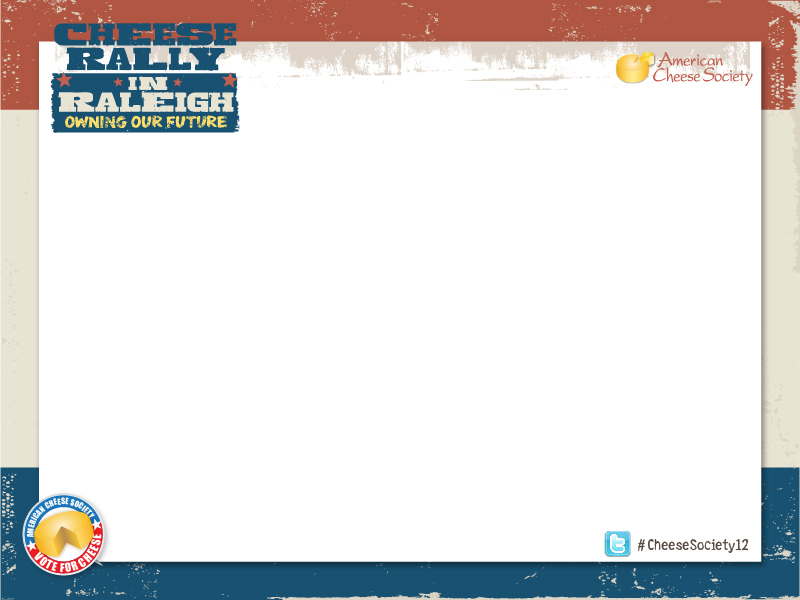 ORIGINAL PROPOSAL FOR “AMERICAN CHEESE WEEK” PRESENTED TO ACS BOARD AT FALL 2010 
BOARD MEETING IN MONTRÉAL
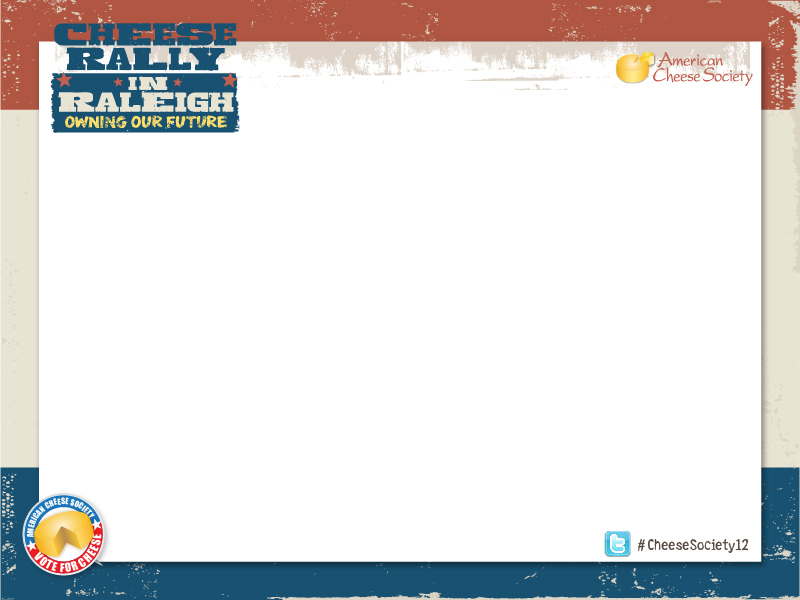 AMERICAN CHEESE MONTH COMMITTEE

Patrick Bleck, DPI Specialty Foods
Jeanne Carpenter, Wisconsin Cheese Originals
Mark Goldman, Formaticum
Sara Hill, Wisconsin Milk Marketing Board
Christine Hyatt, Cheese Chick Productions
Becca Orozco, American Cheese Society
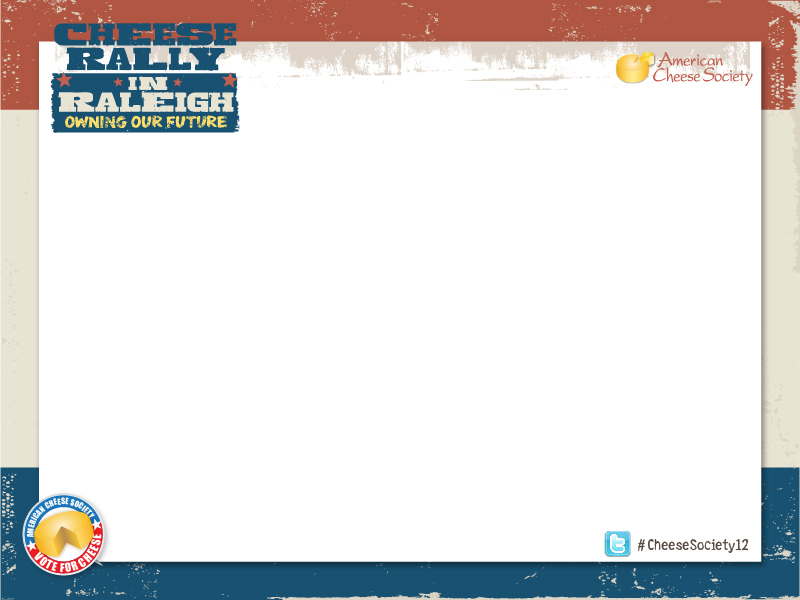 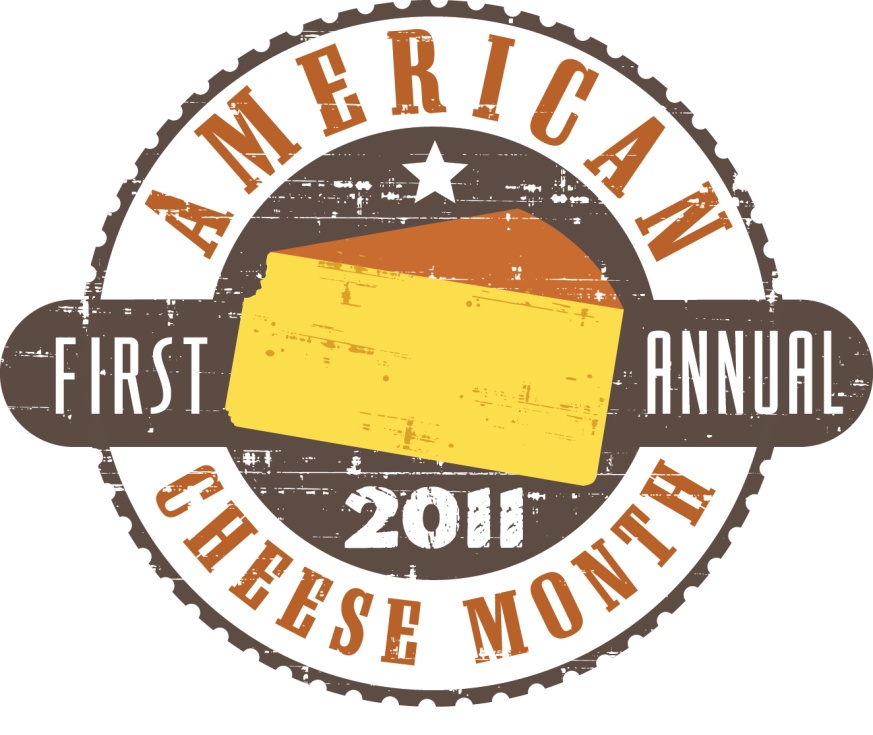 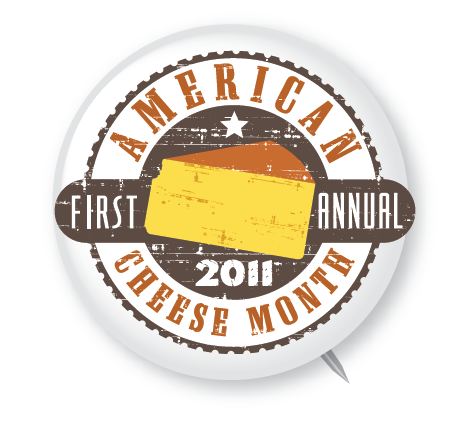 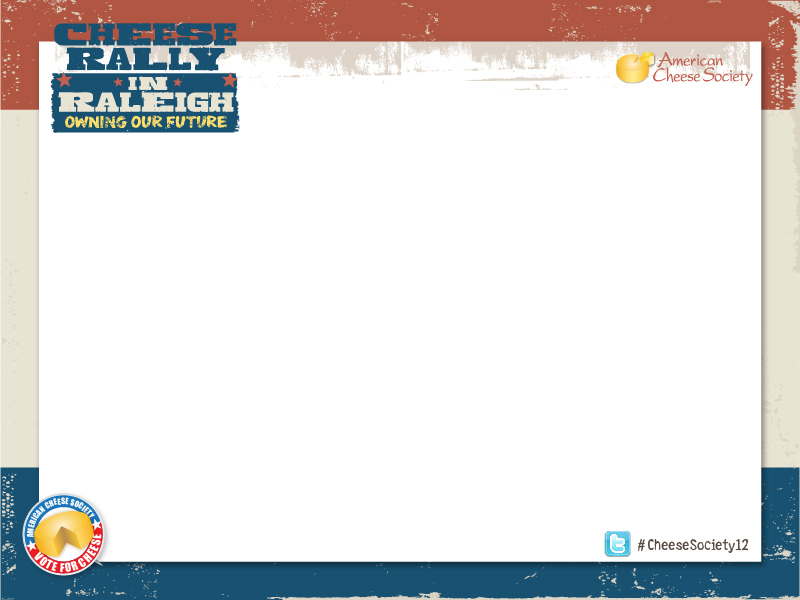 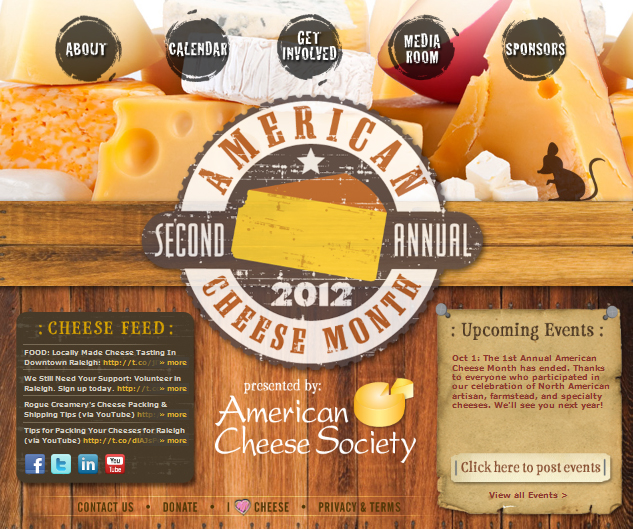 WWW.AMERICANCHEESEMONTH.ORG
Beer & Cheese Pairing Class
Cheese Culture, FL
(also photo below)
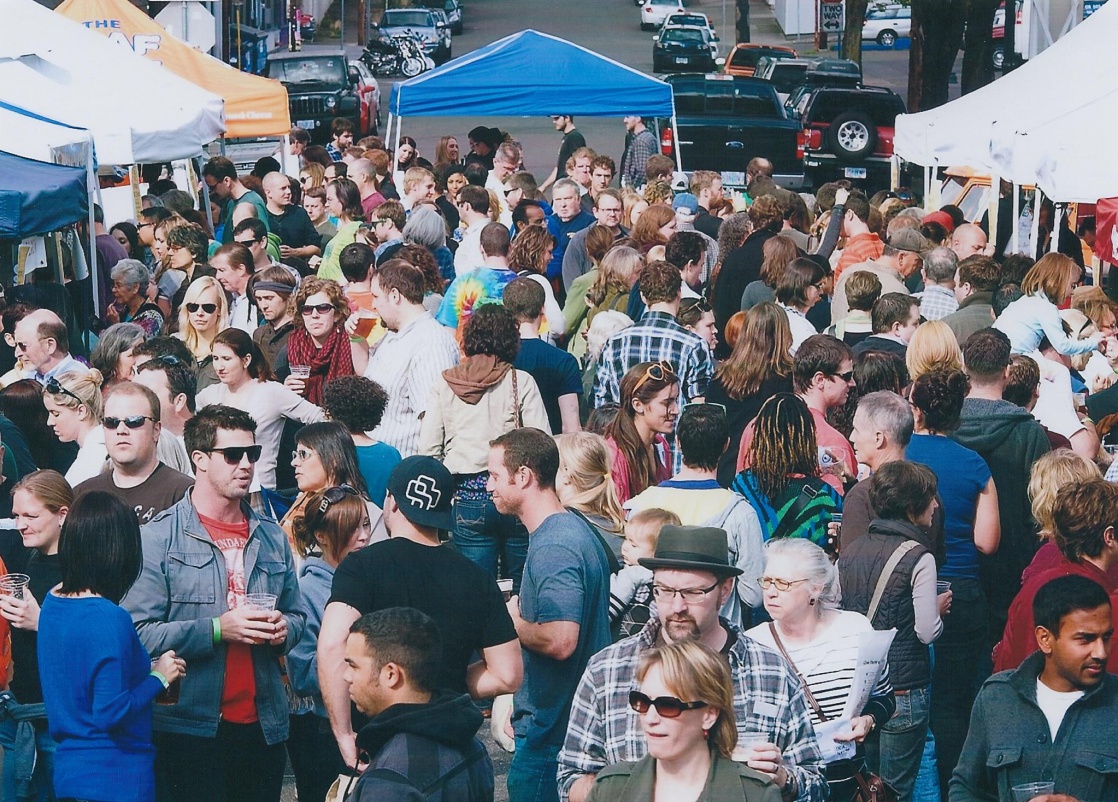 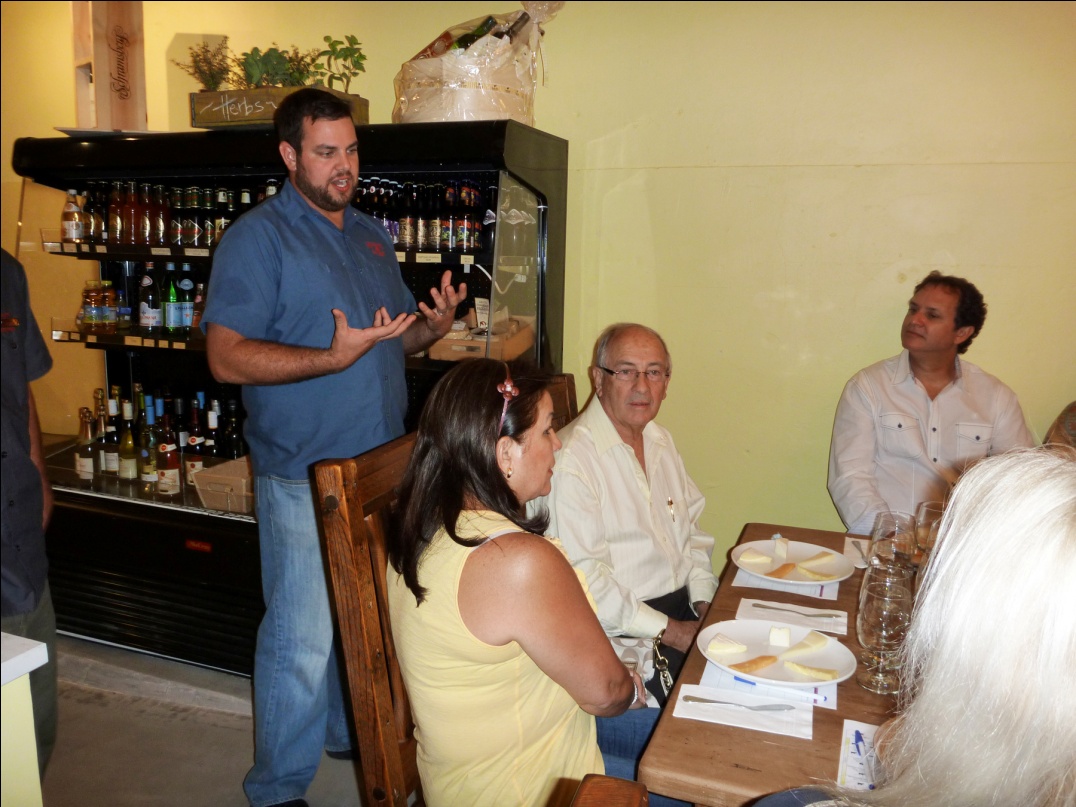 The Wedge: Portland Celebrates Cheese Festival, OR
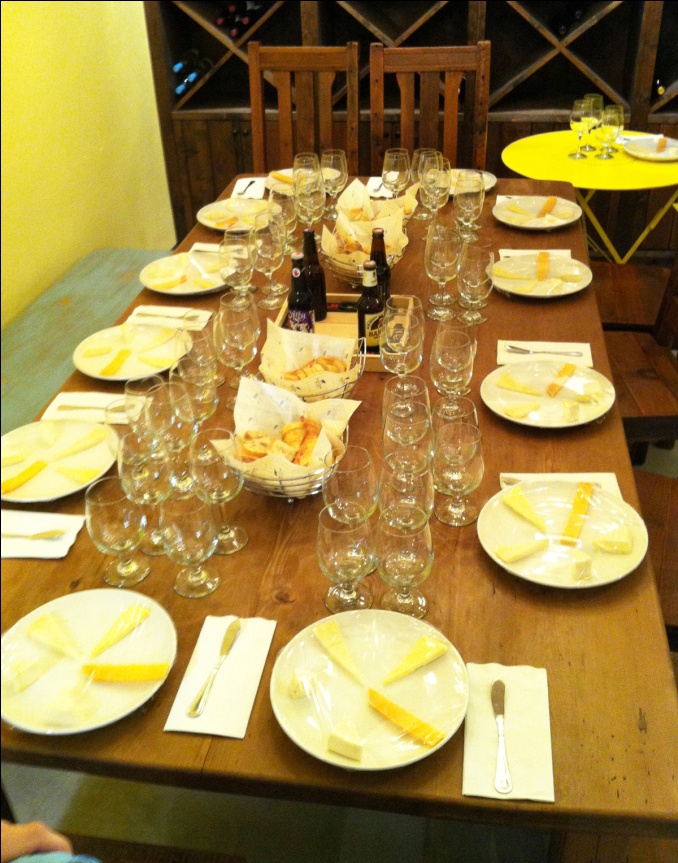 Wisconsin Cheese & Beverage Pairing Experience
Kendall College, IL
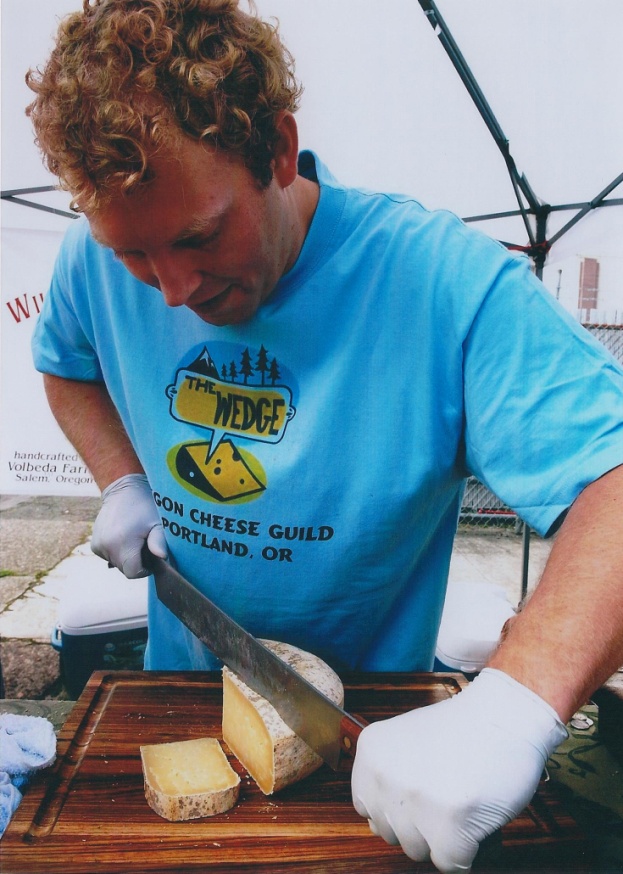 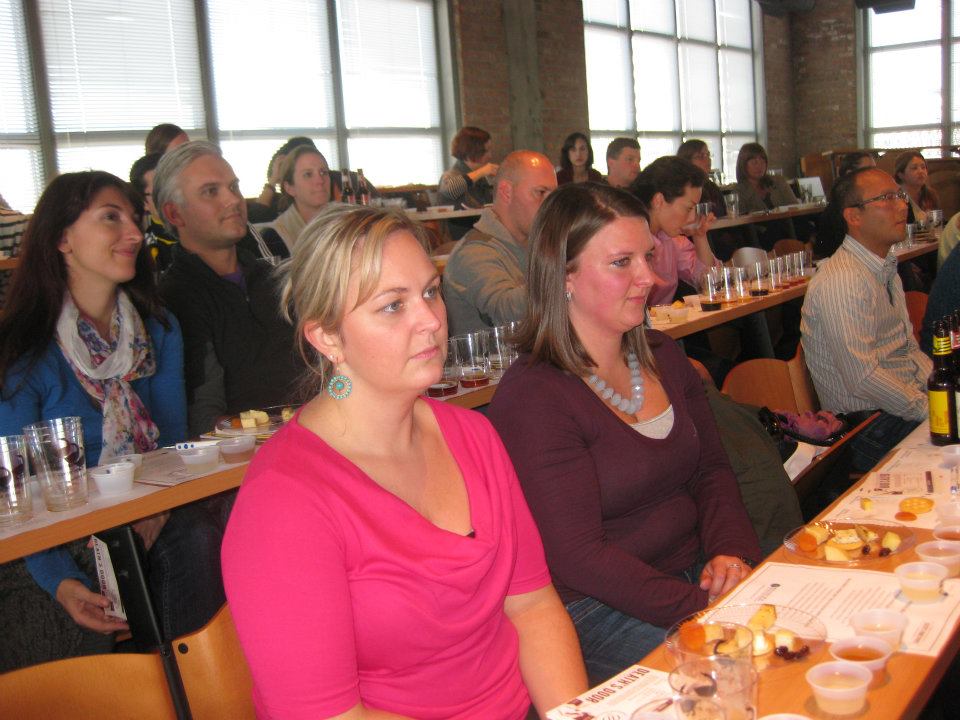 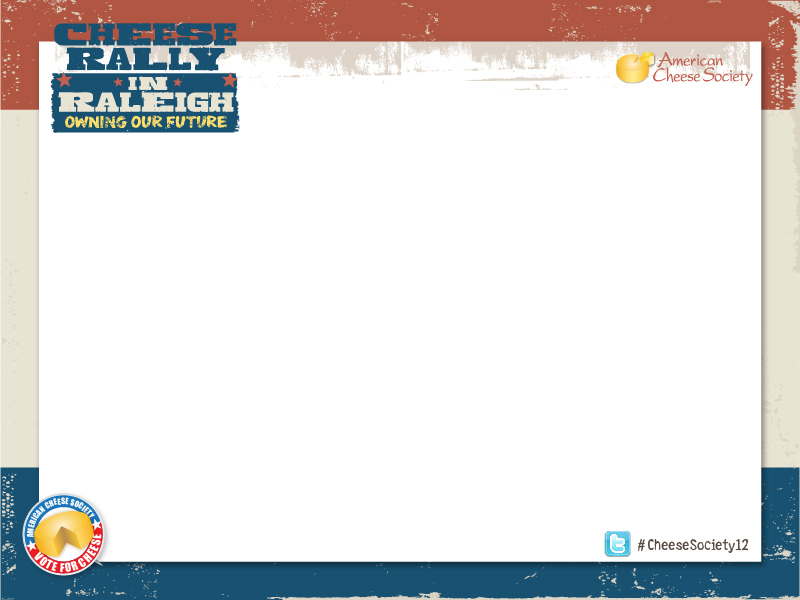 AMERICAN CHEESE MONTH PASSPORT
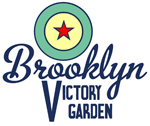 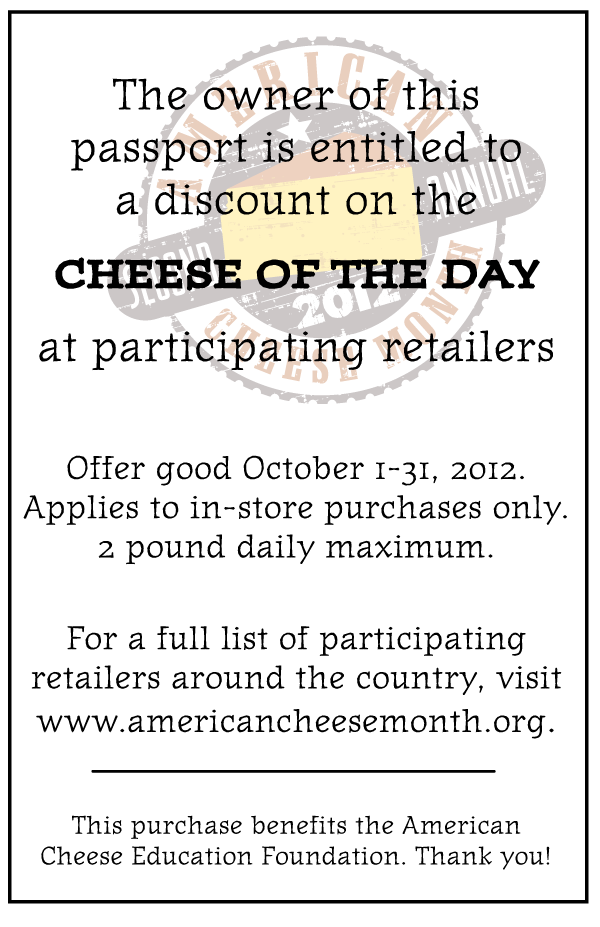 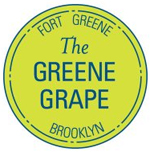 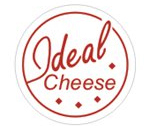 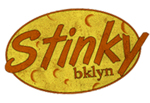 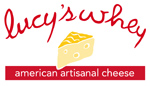 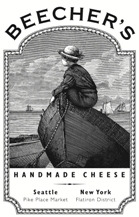 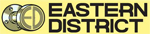 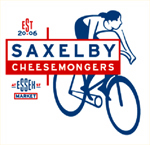 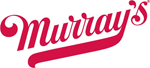 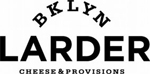 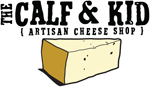 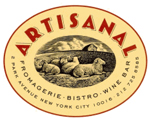 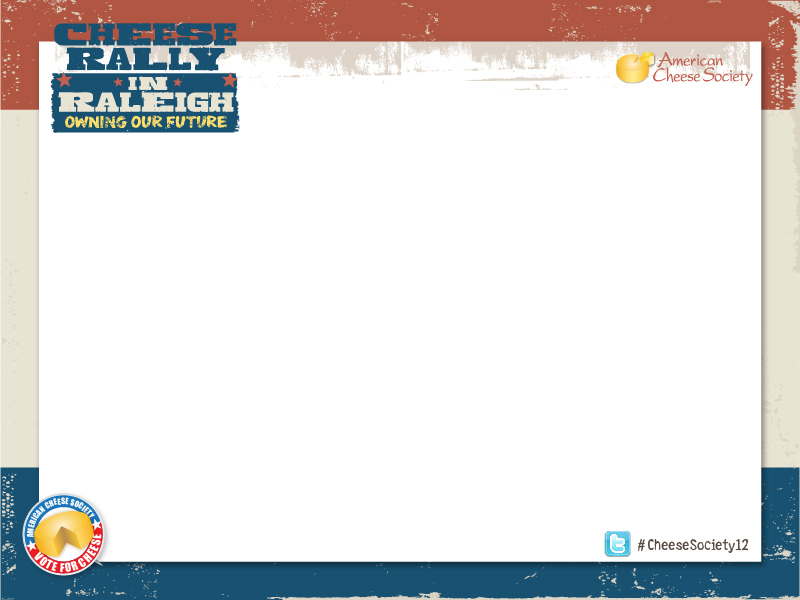 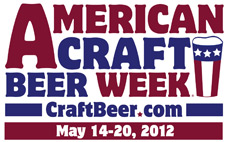 AMERICAN CRAFT BEER WEEK 



2006: 124 breweries hosted events.
               House Resolution 753  was passed   
               by the U.S. Congress.

2007: 150 breweries hosted events.

2008: 168 breweries hosted events.
               Declaration of Beer Independence 
               was introduced.
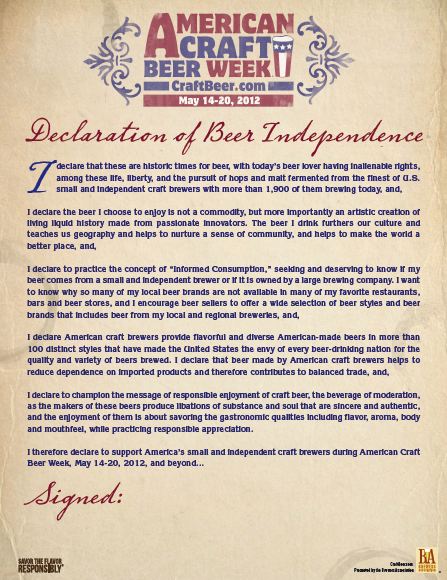 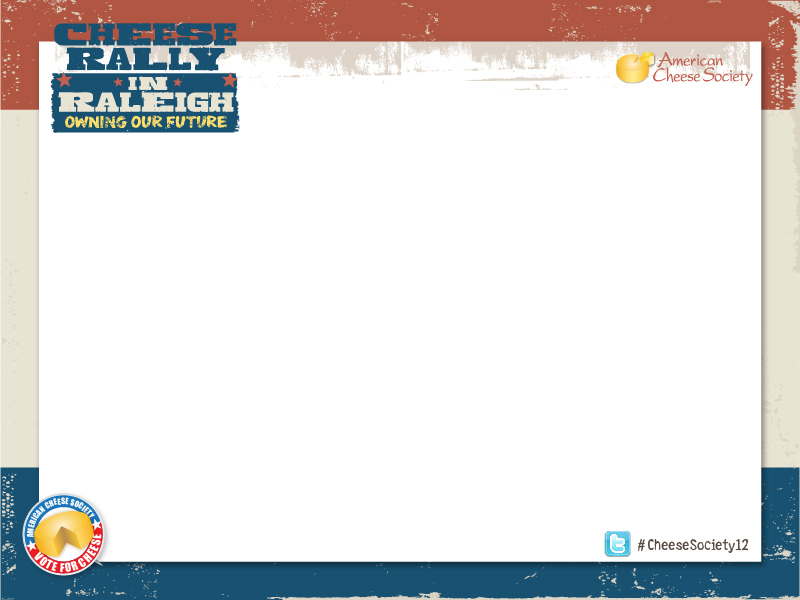 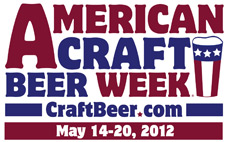 AMERICAN CRAFT BEER WEEK 


2009: 212 breweries hosted more than 
               500 events.

2010: 341 breweries hosted 621 events
               in 45 states. House Resolution 1297 
               was passed by the U.S. Congress.

2011: 1,521 events posted to the official 
               ACBW calendar in 50 states.

2012: 1,368 events posted to the official 
               ACBW calendar in 50 states.
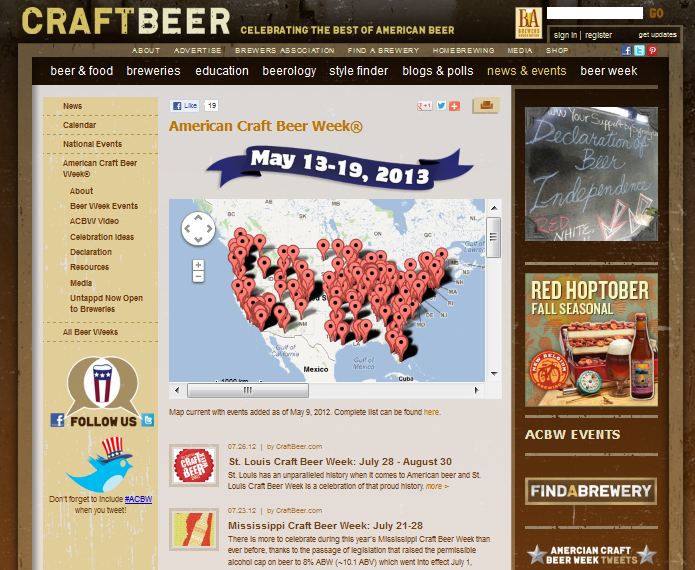 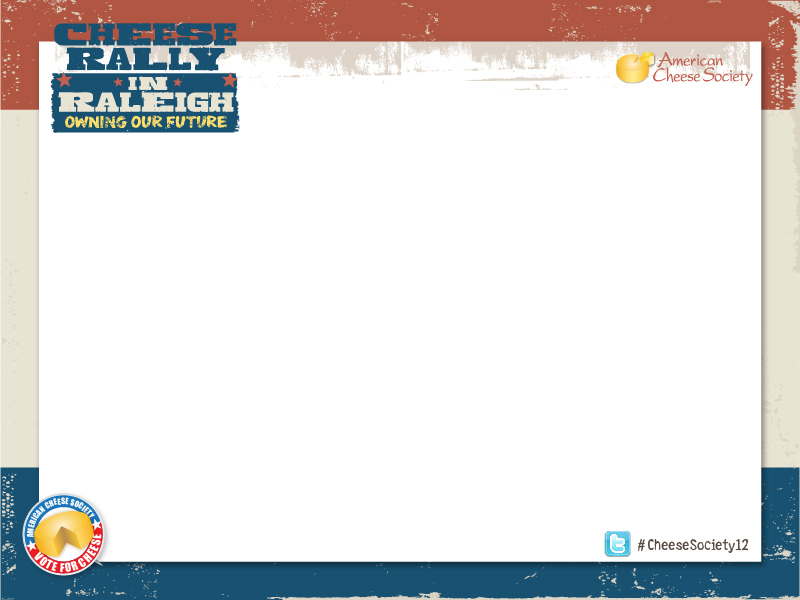 CRAFT BREWERS ASSOCIATION 
TEMPLATES & SUPPORT INCLUDING:

Promotional Materials – banner/posters at http://www.craftbeer.com/pages/news-and-events/american-craft-beer-week/resources 

Declaration of Beer Independence – PDF can be downloaded at http://www.craftbeer.com/pages/news-and-events/american-craft-beer-week/declaration 

Website/Event Calendar (screenshot)

Media Outreach & Promotion
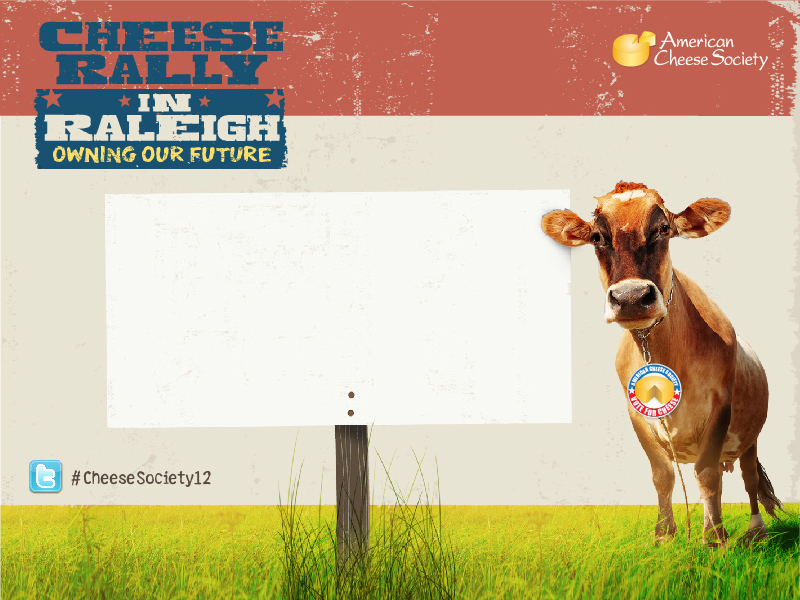 AMERICAN CHEESE MONTH
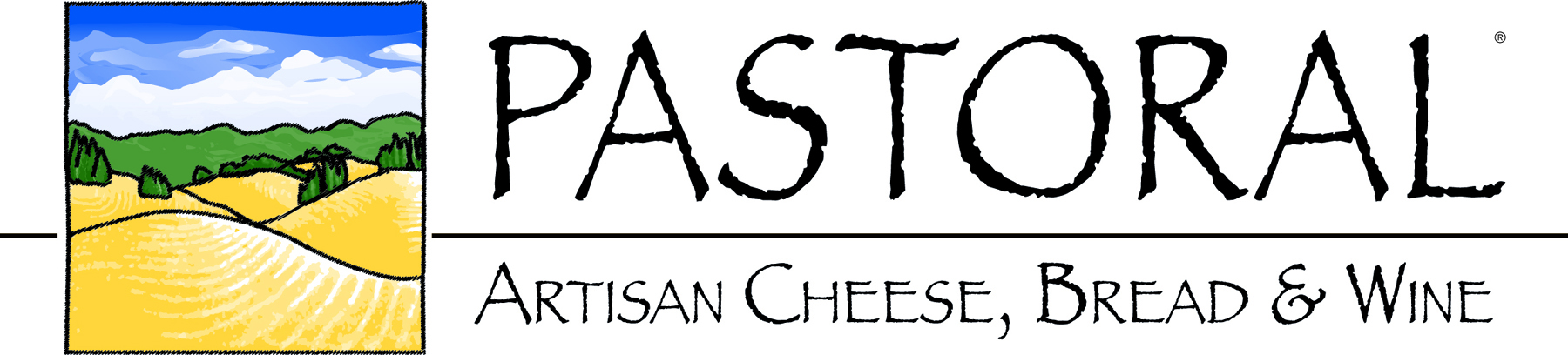 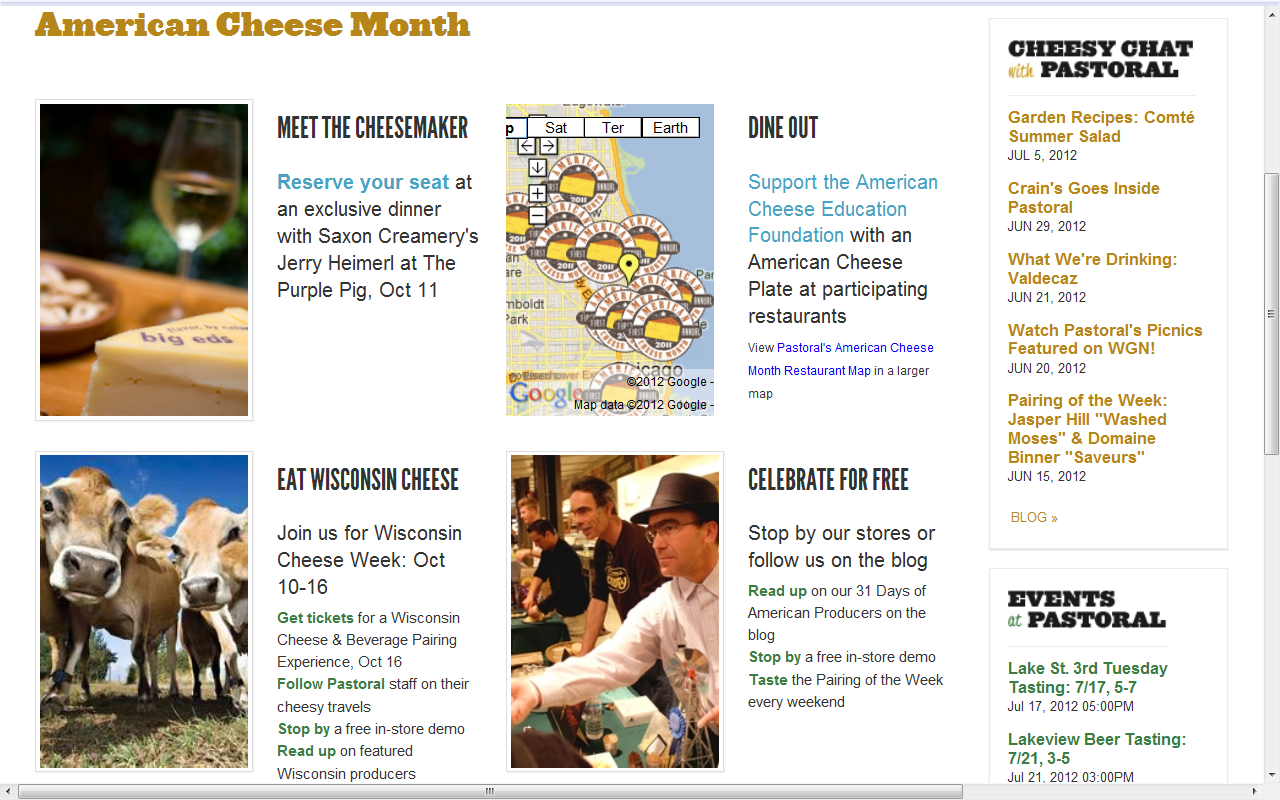 CHEESEMAKER DINNER 
FEATURING SAXON CREAMERY, PASTORAL AND THE PURPLE PIG

$95/person
 $5/person donated to ACE Foundatoin

Charred Broccoli with Anchovy-Herb Vinaigrette, Breadcrumbs, 
‘Saxony’ (Alpine Style)
 
Salad of Frisee, Crispy Jowl, Sunchokes, Poached Egg, Honey-Cider Vinaigrette,
‘Big Ed’s’ (Gouda Style)
 
Bone-In Beef Tenderloin with Fried Brussel Sprouts, Black Trumpet Mushrooms, 
‘Greenfields’ Fonduta (Washed Rind)
 
Grilled Cheese with Spiced Apple Butter, Almonds, Charred Grapes,
‘Pastures’ (cheddar)
DINE OUT AND SUPPORT THE ACE FOUNDATION
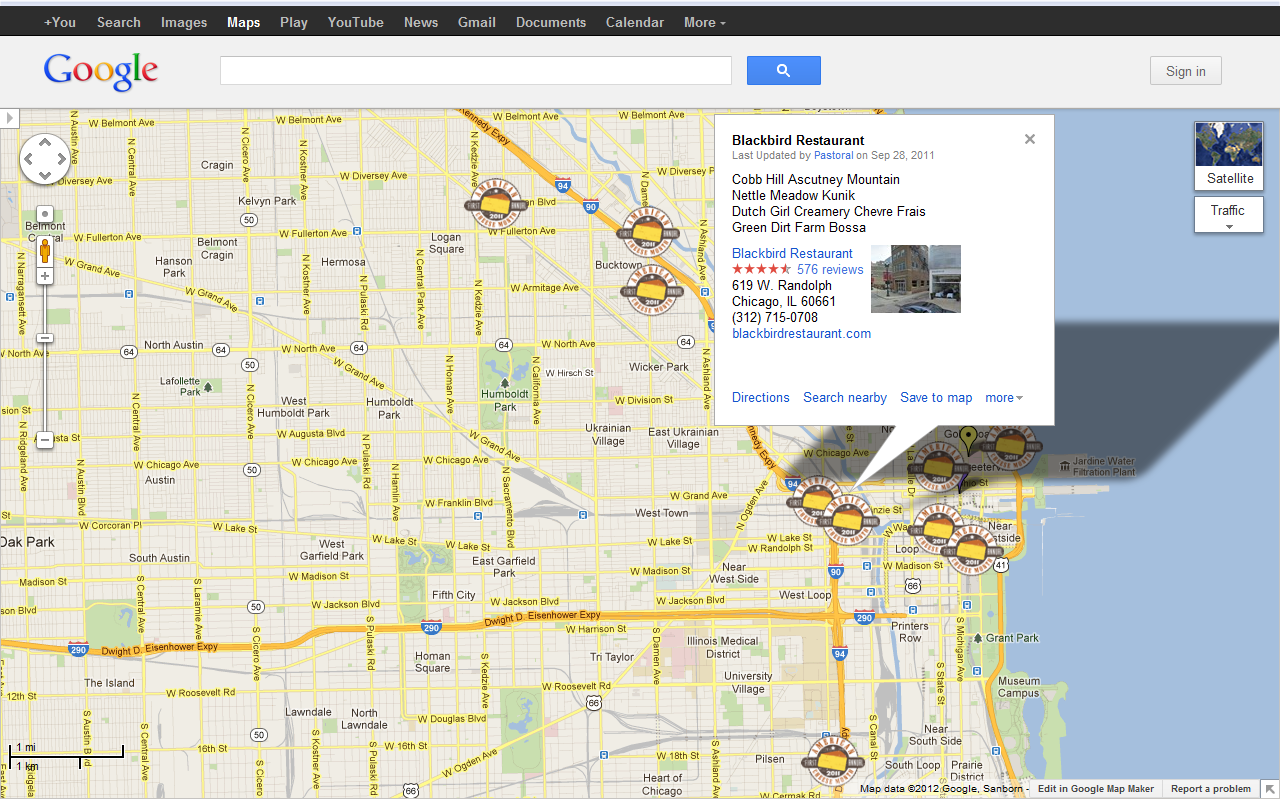 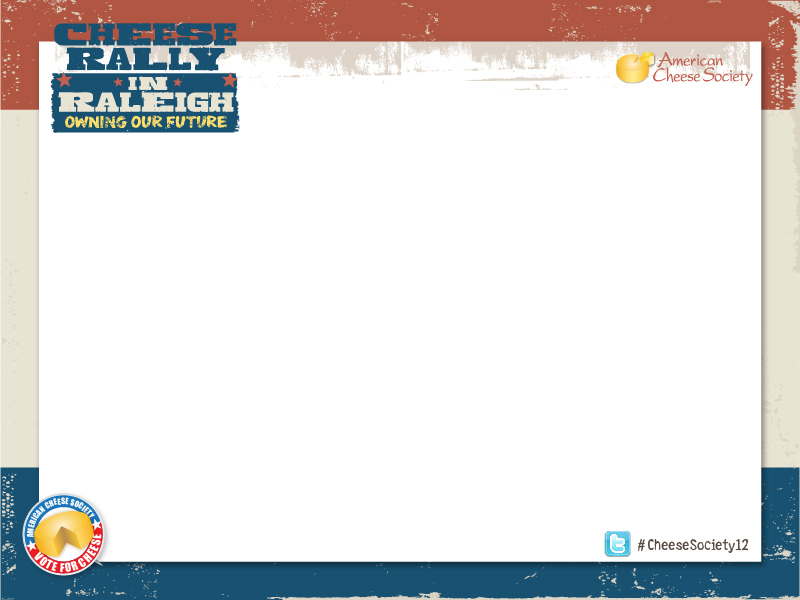 WISCONSIN CHEESE WEEK
WMMB Fundraiser
Pastoral Road Trips to Wisconsin
40 Pastoralites visited Uplands Cheese, Bleu Mont Dairy, Roelli, Edelweiss Creamery, and Hook’s.
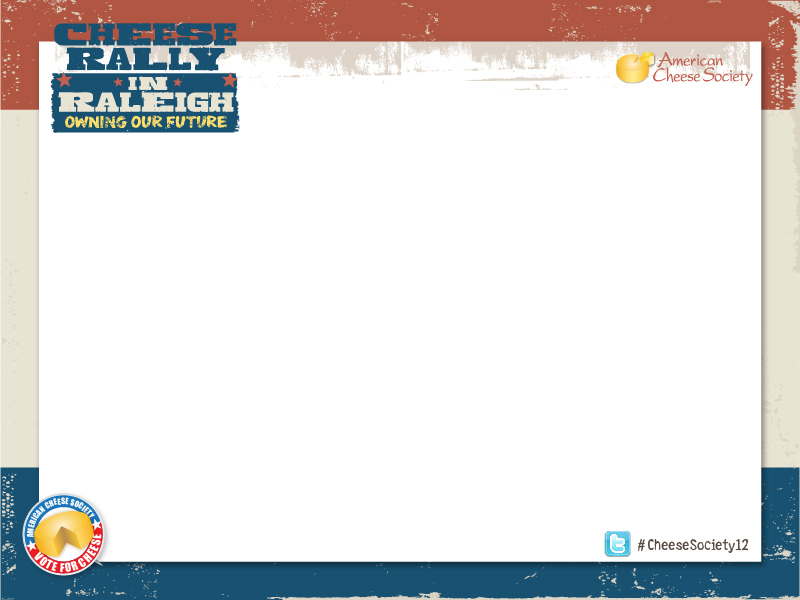 CELEBRATE FOR FREE!
PRESS FEATURES PASTORAL 
AND AMERICAN CHEESE MONTH
In store tastings for the duration of October, with Wisconsin producers during Wisconsin Cheese Week

Weekly cheese and wine pairings featuring American cheeses

31 Days of American Artisans blog posts, featuring one producer highlight each day of October
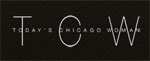 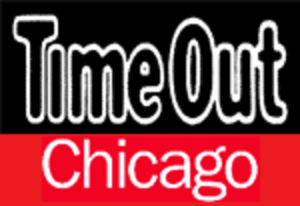 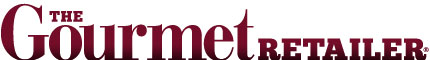 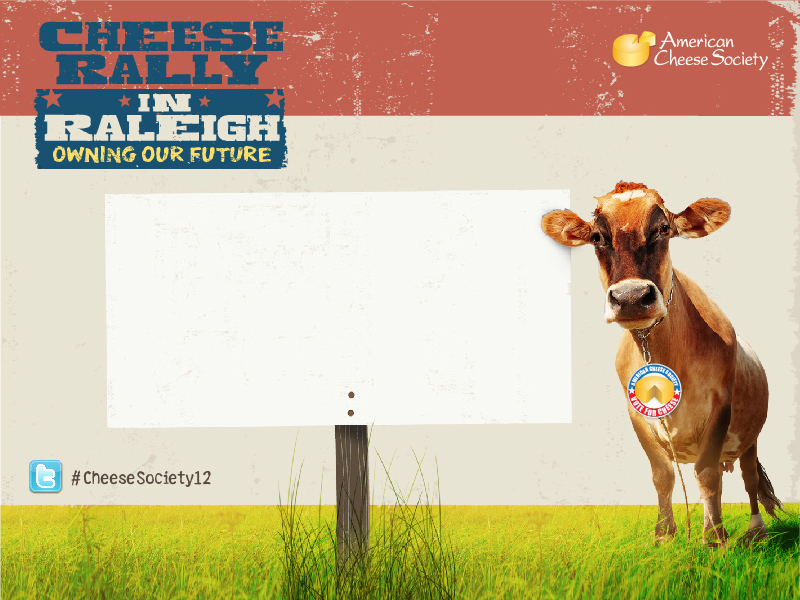 SOUTHERN ARTISAN 
CHEESE FESTIVAL
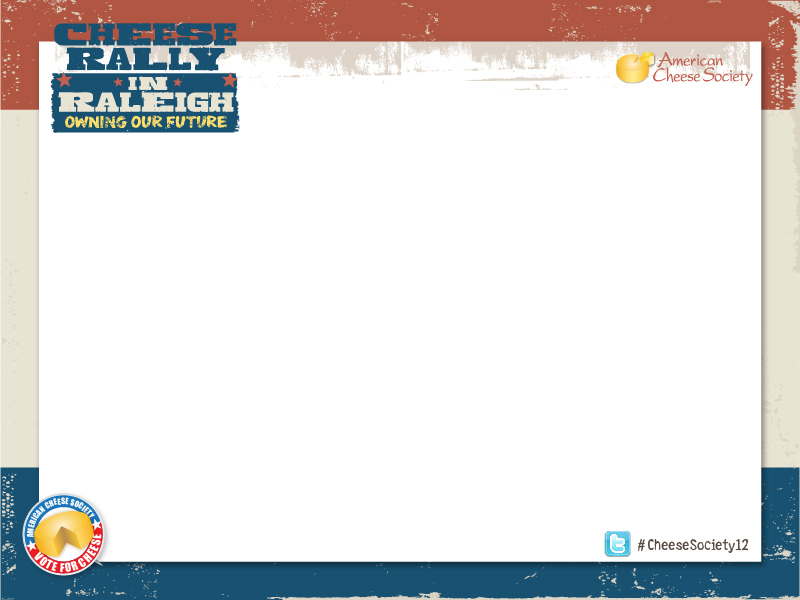 SOUTHERN ARTISAN CHEESE FESTIVAL
NASHVILLE, TENNESSEE
 
 Inaugural event in 2011, spurred by the creation of American Cheese Month and inspired by cheese festivals in other parts of the country

 55+ cheesemakers in the Southeast and growing!
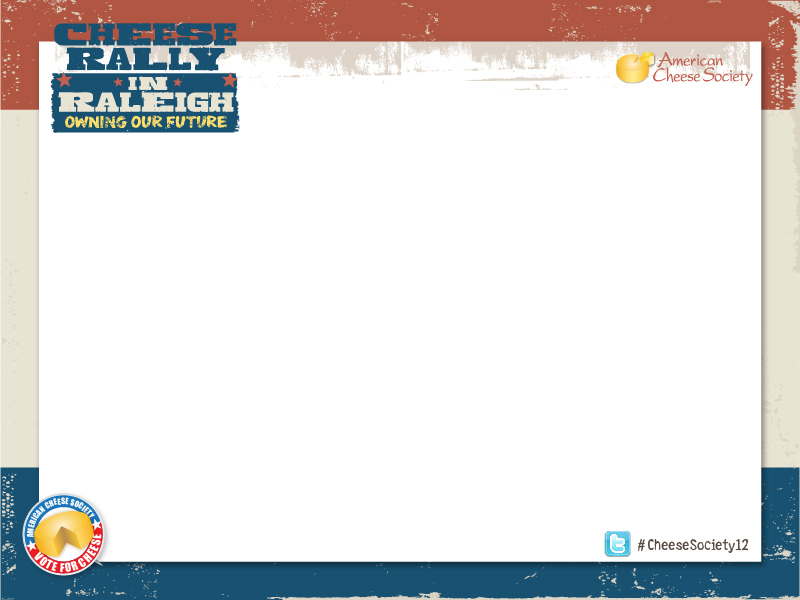 2011 EVENT OVERVIEW

14 cheesemakers attended, 3 others sent cheese to sample
25 artisan food producers
10 craft brewers and assortment of wines
Sold out crowd of 750 people
Cheesemakers and food artisans sampled and sold their goods
Ticketed event (2 levels, one with beer and wine, one without)
Secured several sponsors to help cover expenses
Portion of the proceeds went to two local food charities
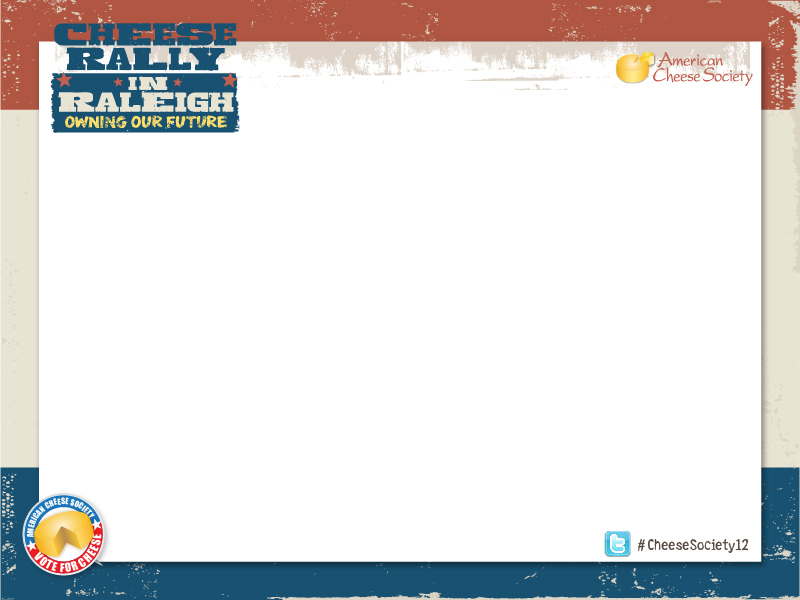 2011 – AWESOME STUFF

Sold out! 
Five southern states (TN, GA, KY, NC, AL, VA) represented
No fee for cheesemakers and food artisans to participate
Most cheesemakers sold everything they brought ($5 voucher)
Festival was able to cover cost of a hotel room for all vendors
Attendees were very engaged and enthusiastic
Financially lean operation – lots of volunteers made it happen
Received some great publicity
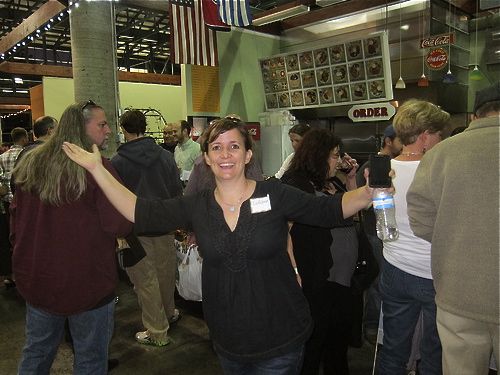 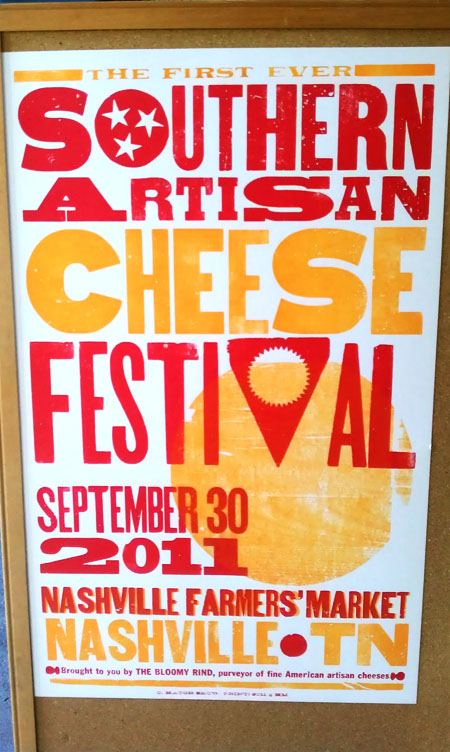 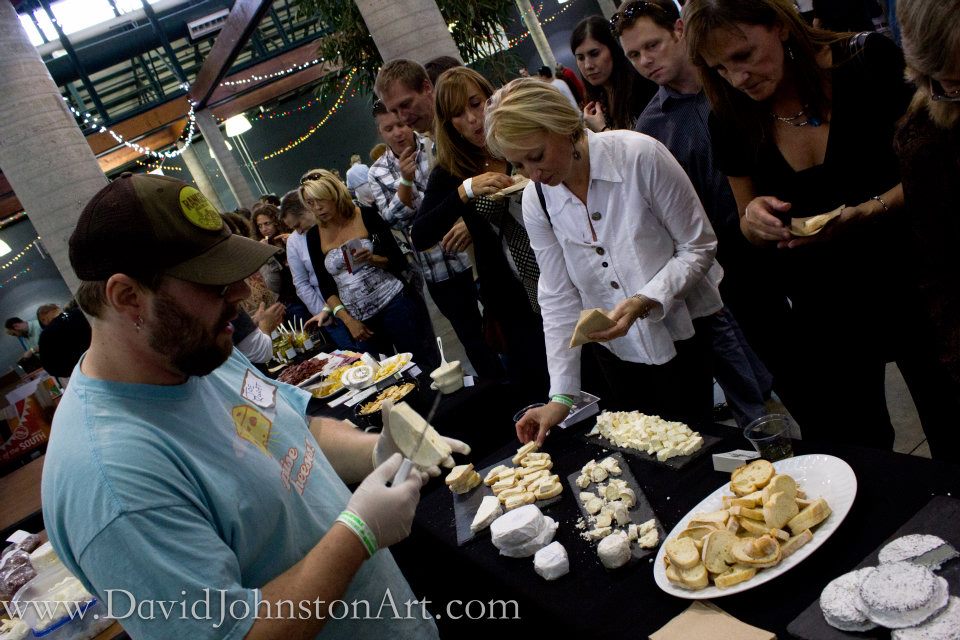 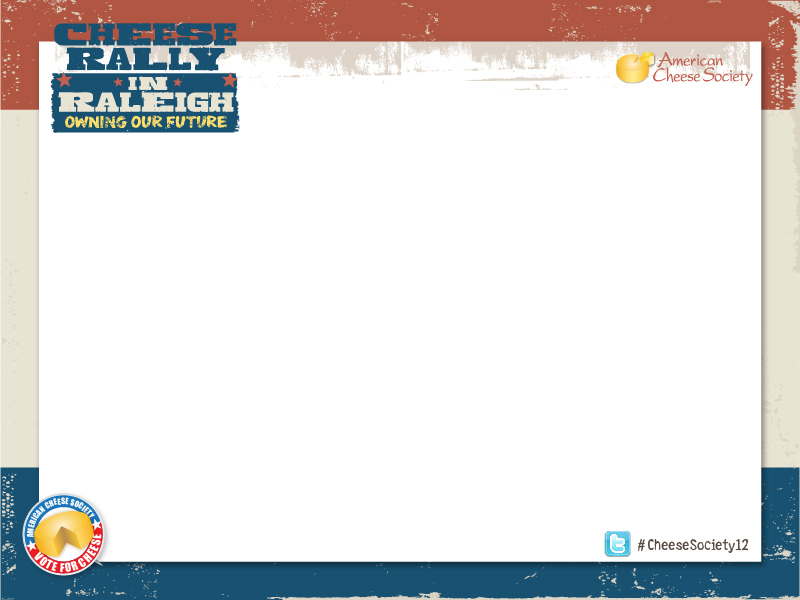 2011 – LESSONS LEARNED

About 50% tickets sold last minute, so tough to plan for crowd
Need more than 2 people to staff booths
Weird crowd flow thing – one ginormous line formed so slowed 
    everyone when one person stopped to chat
Ticket scanners at entrance gate malfunctioned
Venue space was divided into two areas (indoors and out)
Late start (May/June ’11) to planning 
Not much swag other than Hatch show print+
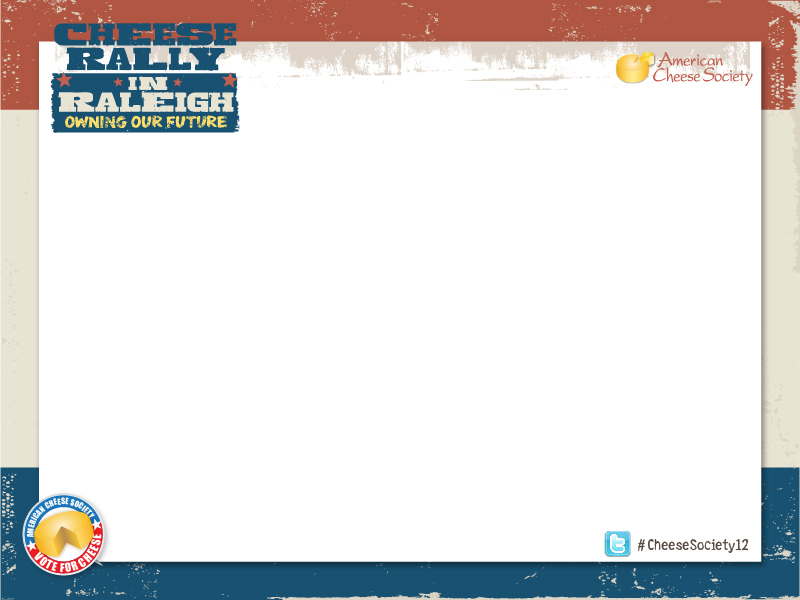 NEW FOR 2012

Started planning in January
Same venue but different (larger) area
Researching best ticketing option
Exploring VIP level ticket option
More educational/tasting sessions planned 
New logo and more swag
Brief period right before Fest begins for chefs
“Makers and Mongers” cheese dinner the night before
Special guest! – Gordon Edgar
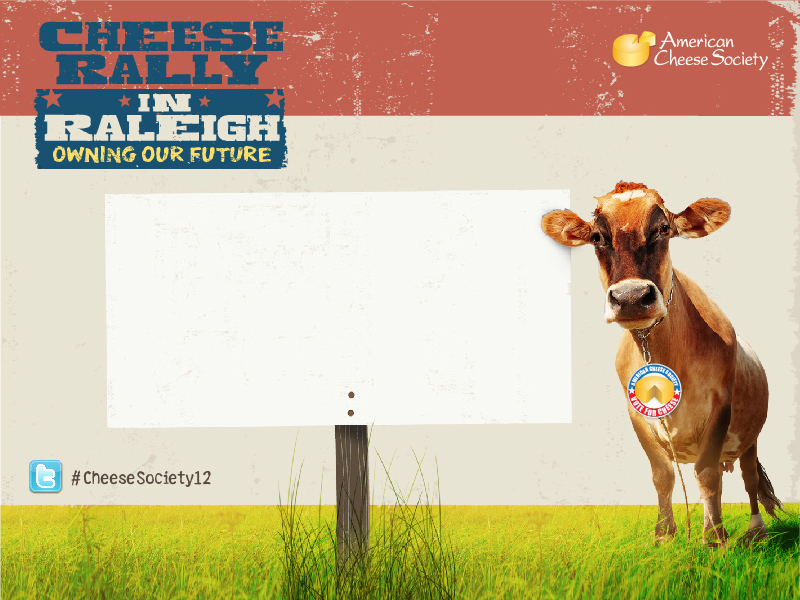 AMERICAN CHEESE MONTH
RESOURCES FROM ACS
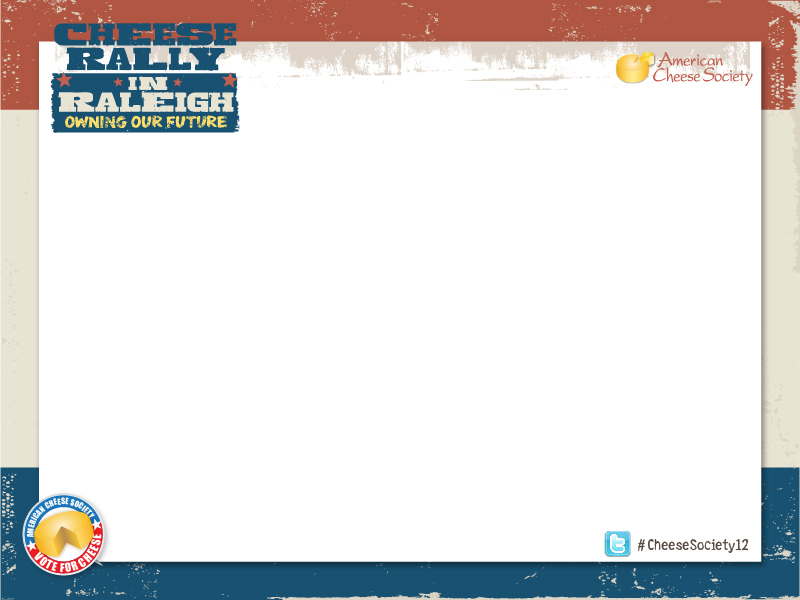 WWW.AMERICANCHEESEMONTH.ORG

Event calendar: You post, ACS will promote in 
    CheeseBytes, on Facebook and Twitter 

Official Proclamation: Download a template 
    to share with your local or state government

Downloadable pairing tips and suggestions

Pins and other merchandise for your events

Winner stickers for cheese packaging and 
     retail displays available for sale





(Screenshot of event calendar here)
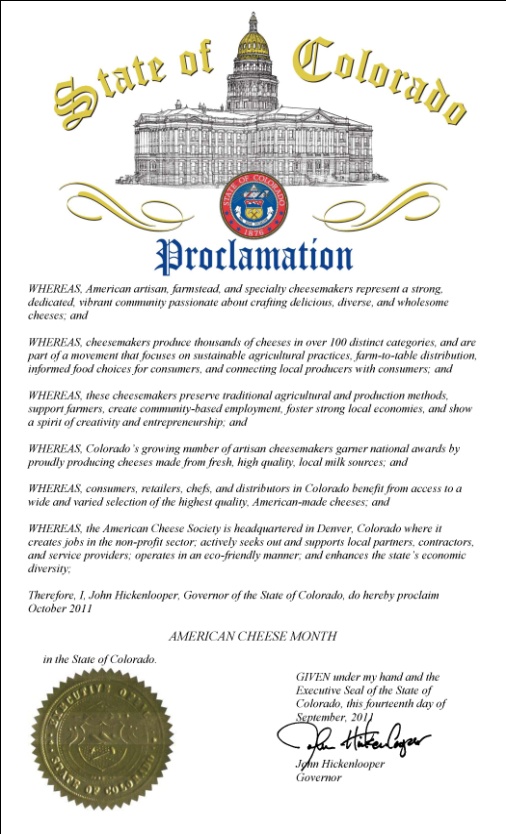 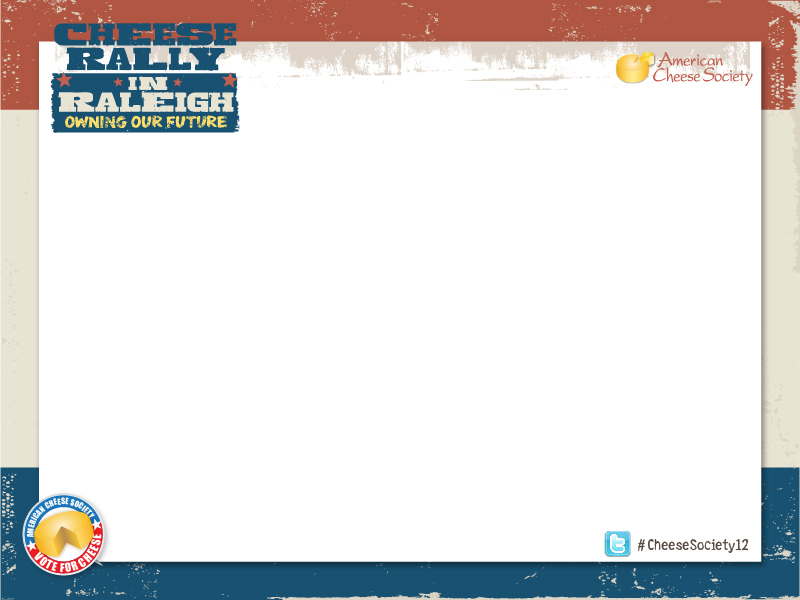 AMERICAN CHEESE MONTH
PASSPORT PROGRAM

“31 DAYS, 31 CHEESES”

Introducing consumers to American cheeses, and making  
    American cheeses more accessible

Connecting consumers and producers

In 2011: 100 events in 50 different towns/cities

Fundraiser for the American Cheese Education Foundation
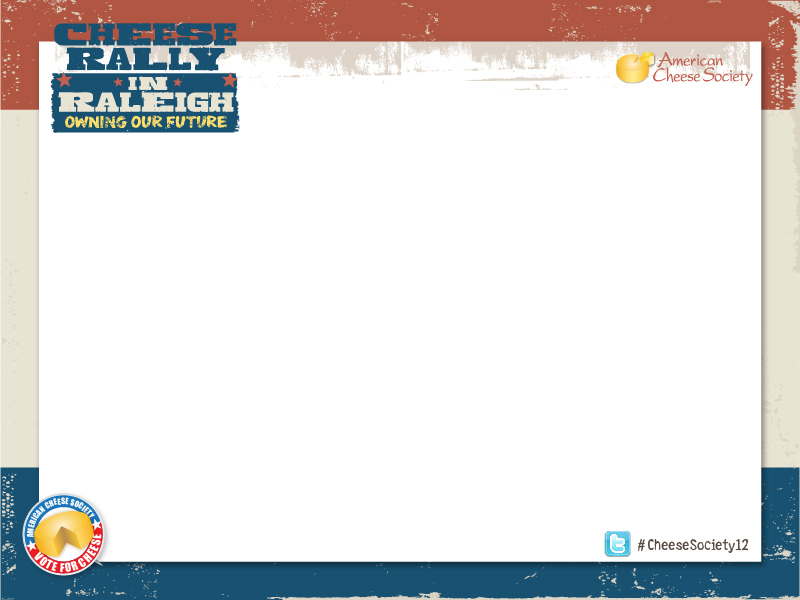 AMERICAN CHEESE MONTH
PASSPORT PROGRAM: 2012

Passports valid at all participating retailers/shops
20-40% discount on an American cheese each day
Passports sold in-store for $10 each: No fee to participate
ACS provides passport templates, in-store signage, vendor letters
Passport sales benefit American Cheese Education Foundation





(Screenshot of event calendar here)
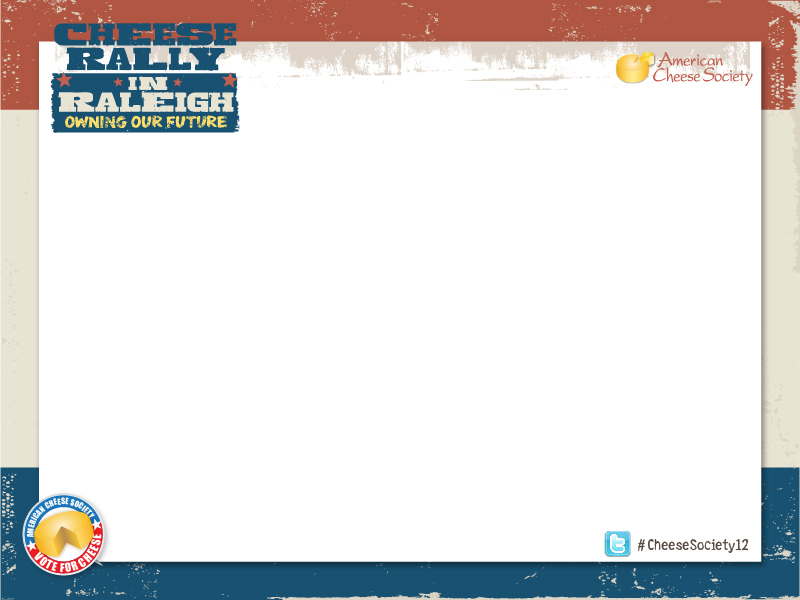 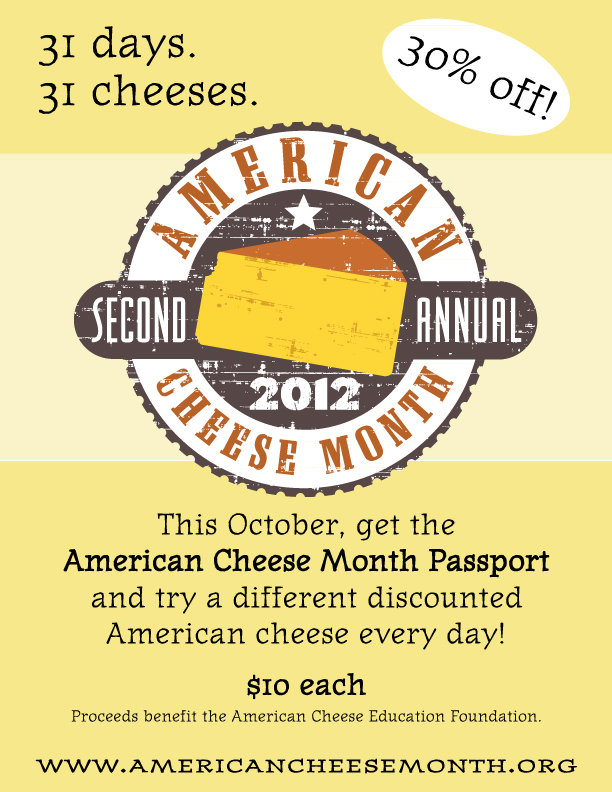 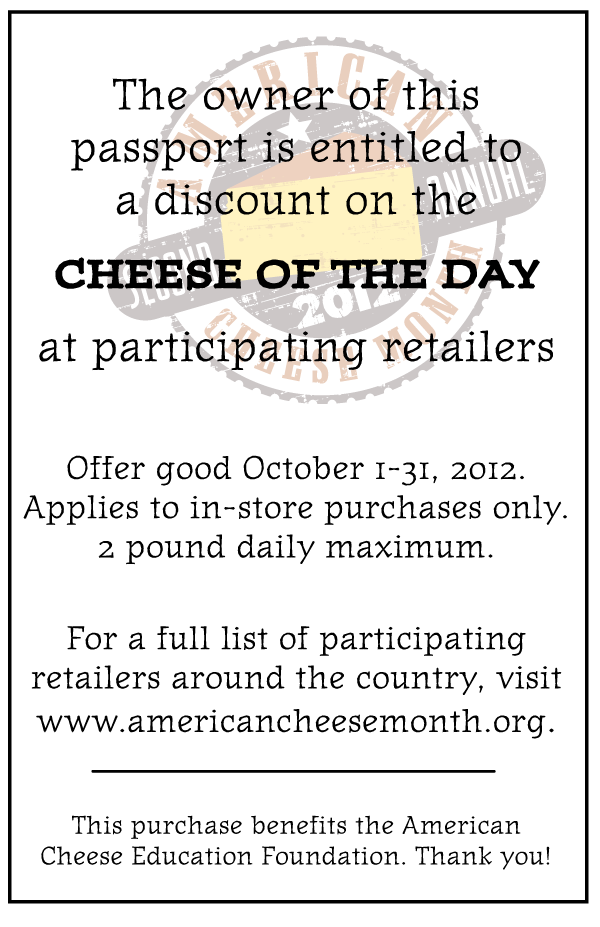 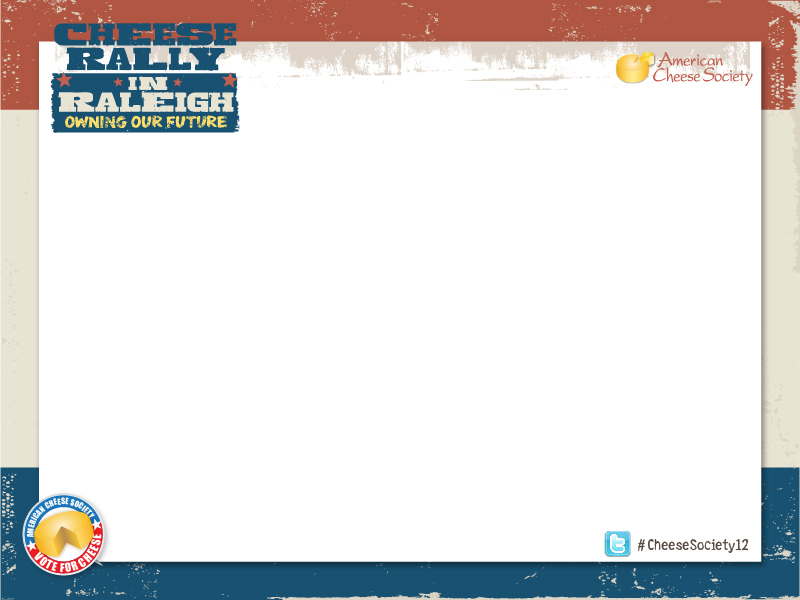 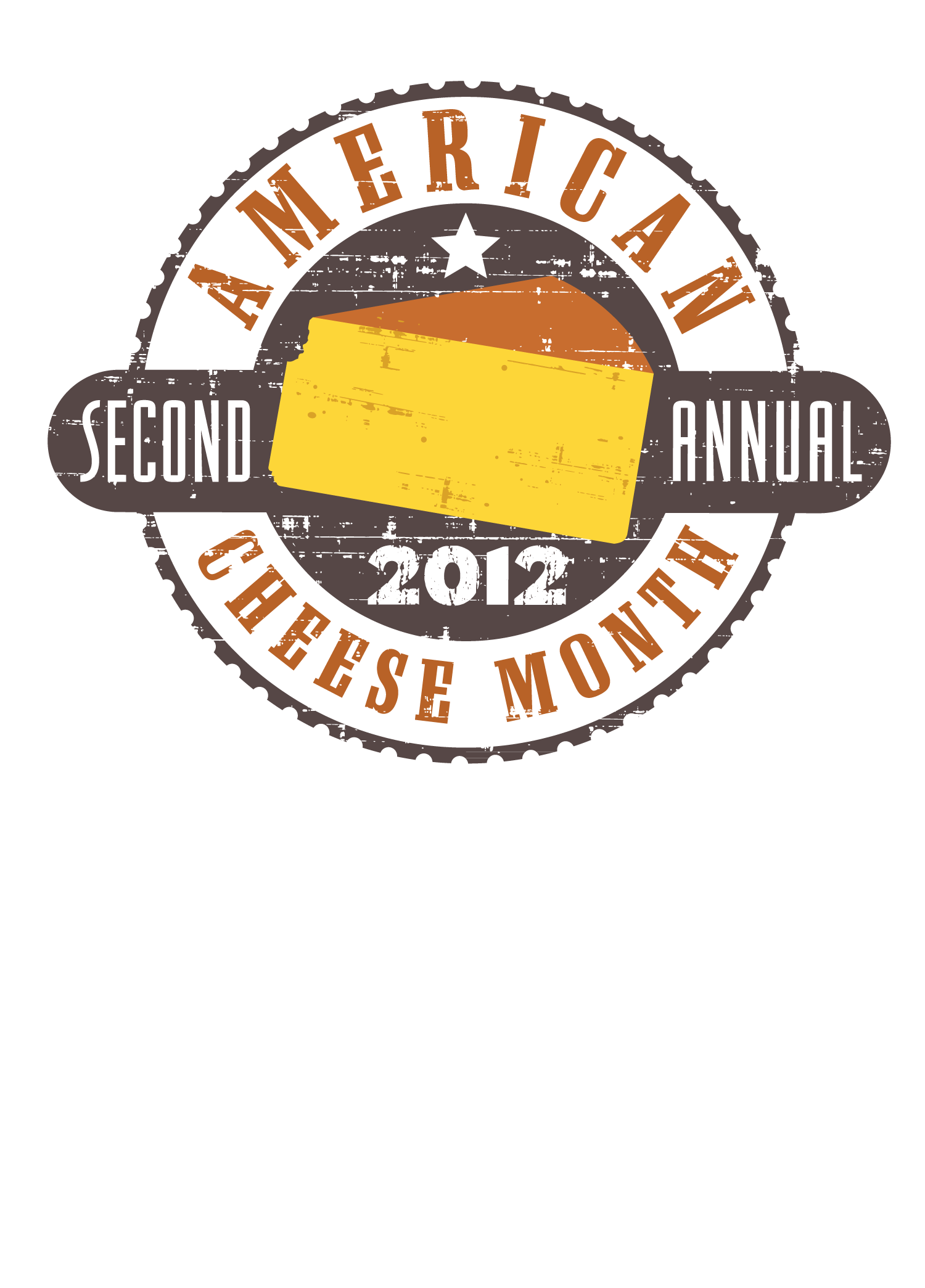